Mengelola Referensi Dalam Konteks Penulisan Karya Ilmiah
Dr. Feri Ferdinan Alamsyah, M.I.kom.
Sitasi
Sebuah referensi atau kutipan yang memungkinkan kita untuk mengakui sumber-sumber yang telah dikutip.
Contoh sitasi
Kita harus segera mempersiapkan diri, karena sebentar lagi kita akan melaksanakan Kegiatan Ujian Tengah Semester,  yang sedianya akan dilaksanakan pada 6 November 2023. (Firdaus, 2023)

Daftar Pustaka
Firdaus, Dwi Rini Sovia. 2023. judul, penerbit, kota diterbitkan… dll (disesuaikan dengan petunjuk pedoman penulisan skripsi)
Contoh sitasi
Sejumlah stasiun televisi khawatir jika wacana digitalisasi segera diberlakukan, mereka menganggap akan merugi dan bahkan gulung tikar. Seperti yang terjadi pada Jogja TV, jangankan menyiapkan anggaran untuk alih teknologi menjadi digital, untuk bertahan pada situasi sekarang saja sangat sulit. (Prabowo, 2012).
Sumber referensi
Jurnal / prosiding
Buku
Statuta 
Laporan seminar/konferensi
Media Massa (Daring/luring)
Fungsi Referensi/Kutipan
Memperkuat/menunjang asumsi (Membangun kredibilitas )
Alat pemeriksa fakta
Memverifikasi data yang didapat agar tulisan kita dapat dipertanggungjawabkan dan memiliki akuntabilitas
Menunjukkan pengetahuan ilmiah
Urgensi Pengelolaan Referensi
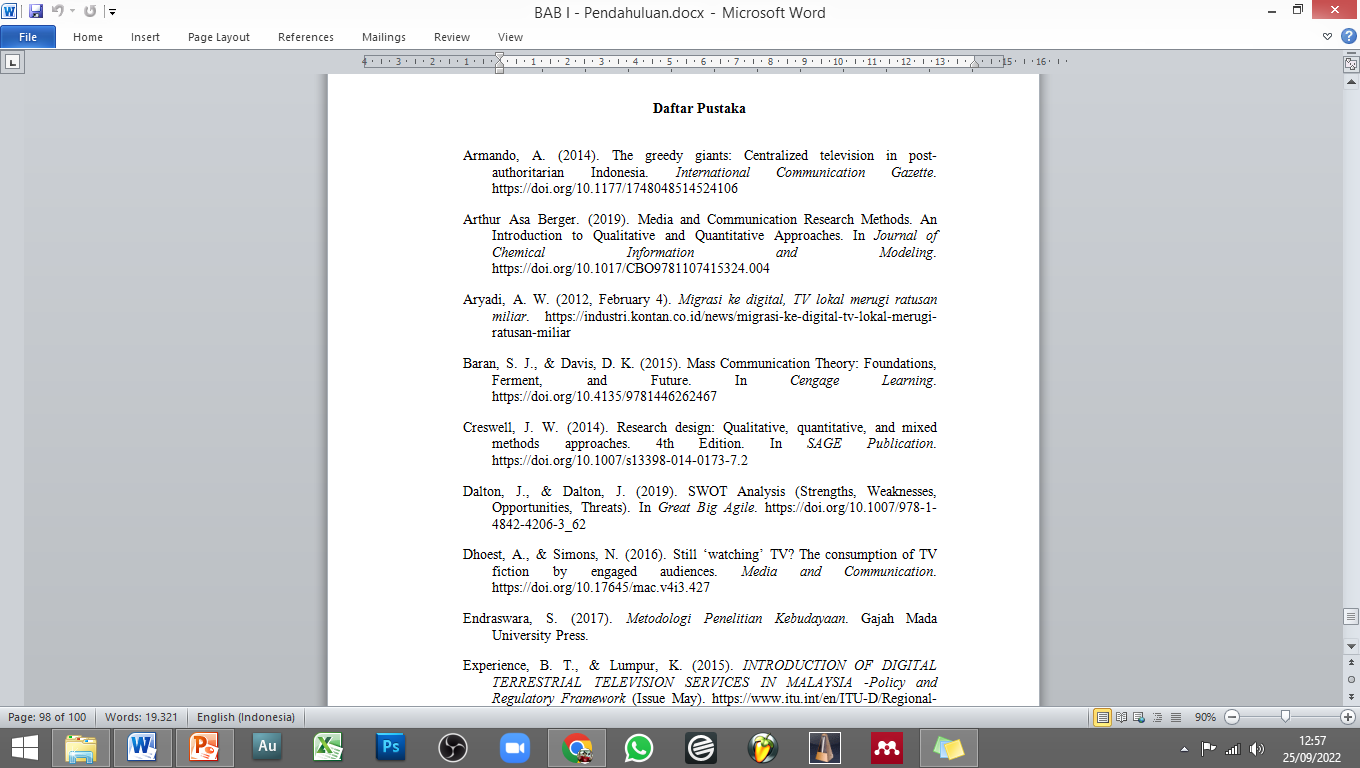 Karya tulis yang baik  
menggunakan referensi kredibel

Mengumpulkan Referensi pekerjaan berat 
Waktu dan tenaga
Terlalu banyak referensi
Terlalu detil (nama penulis, tahun, judul, penerbit, alamat url, dll
Bibliografi atau Daftar pustaka (tiba-tiba hilang, keliru)
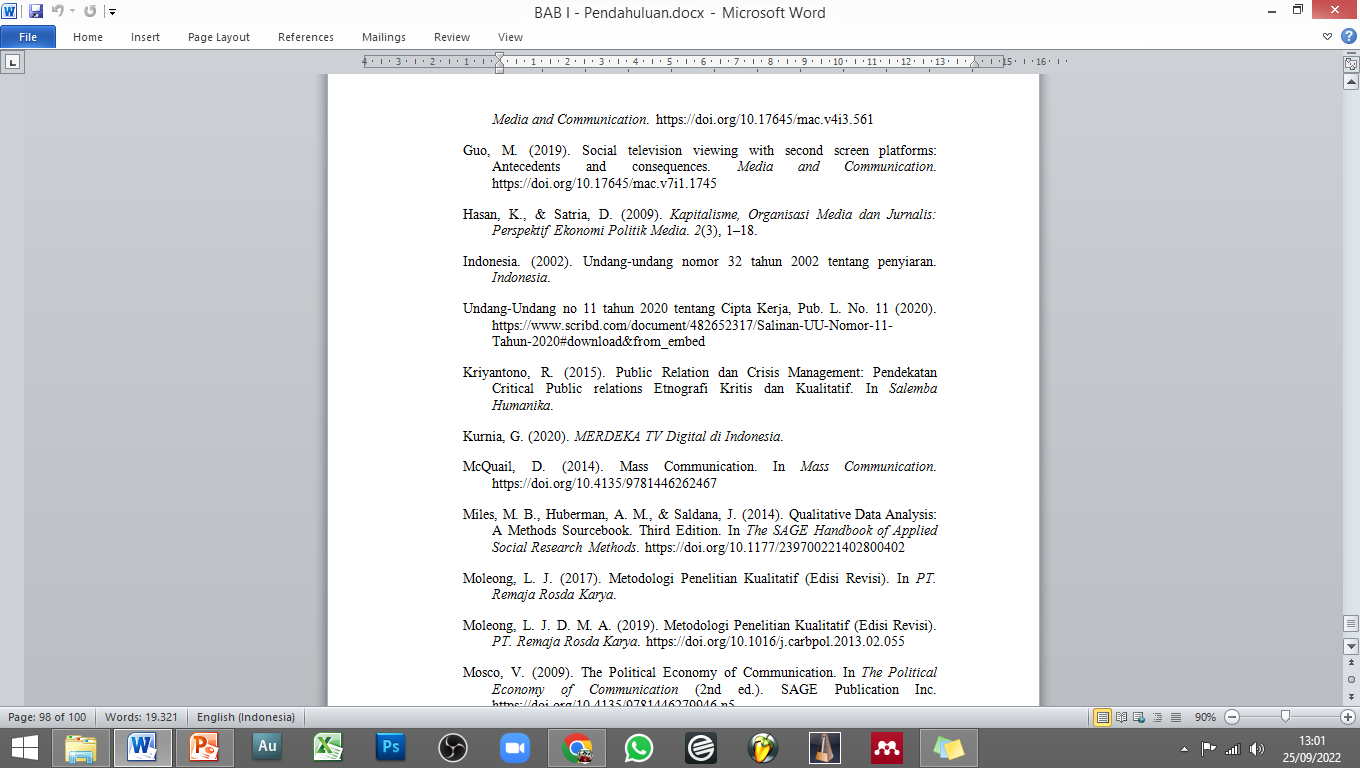 Instrumen (Aplikasi) yang memudahkan
Instrumen / Beberapa aplikasi atau software pengelolaan referensi antara lain: (Mendeley, Zotero, dan Endnote).

Instrumen pengelolaan referensi menjadi kewajiban
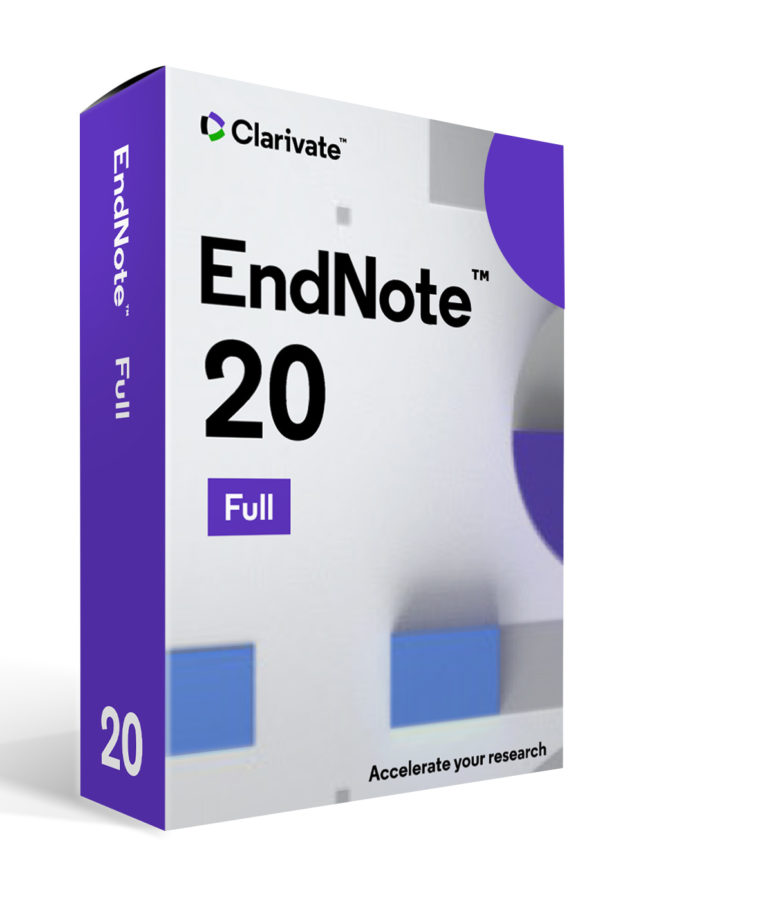 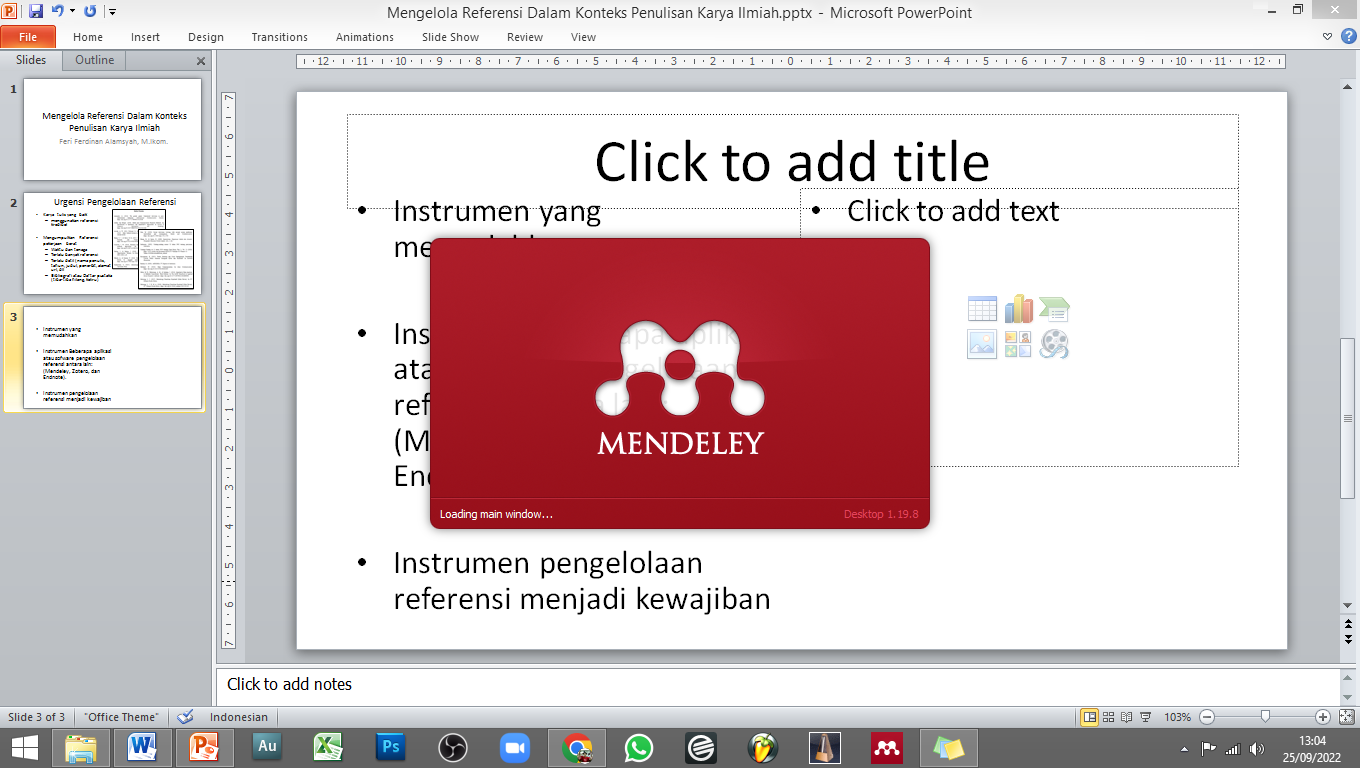 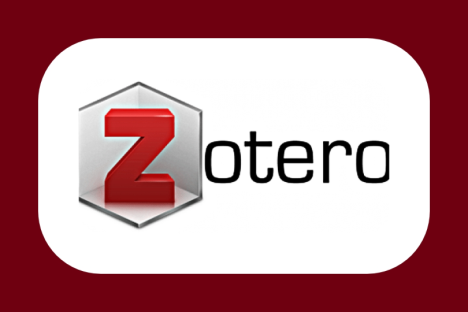 Mendeley
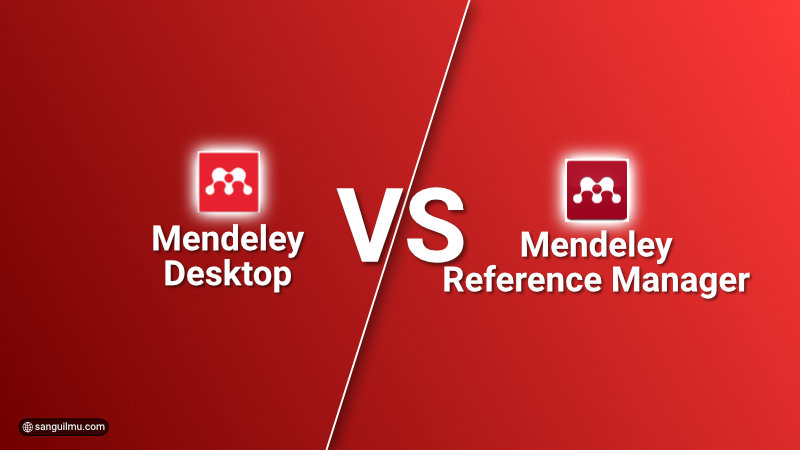 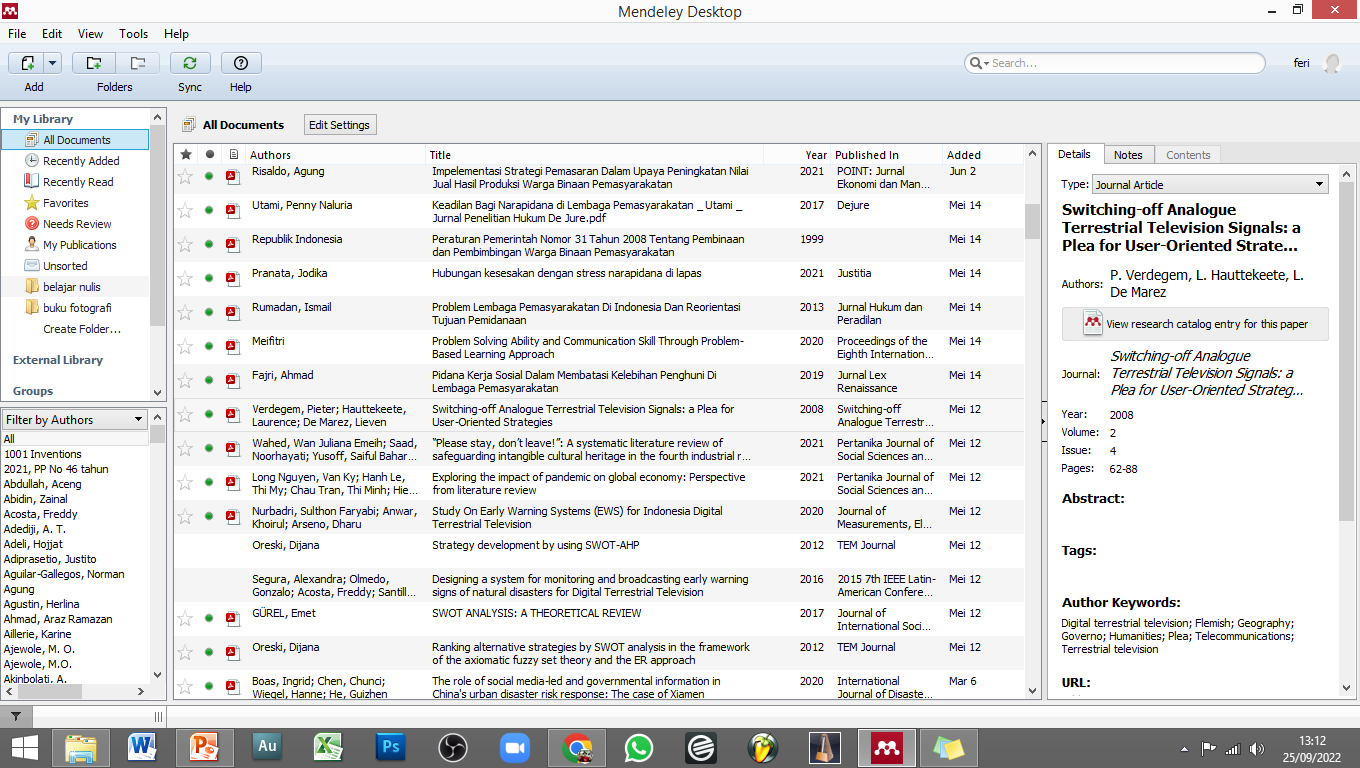 Instalasi
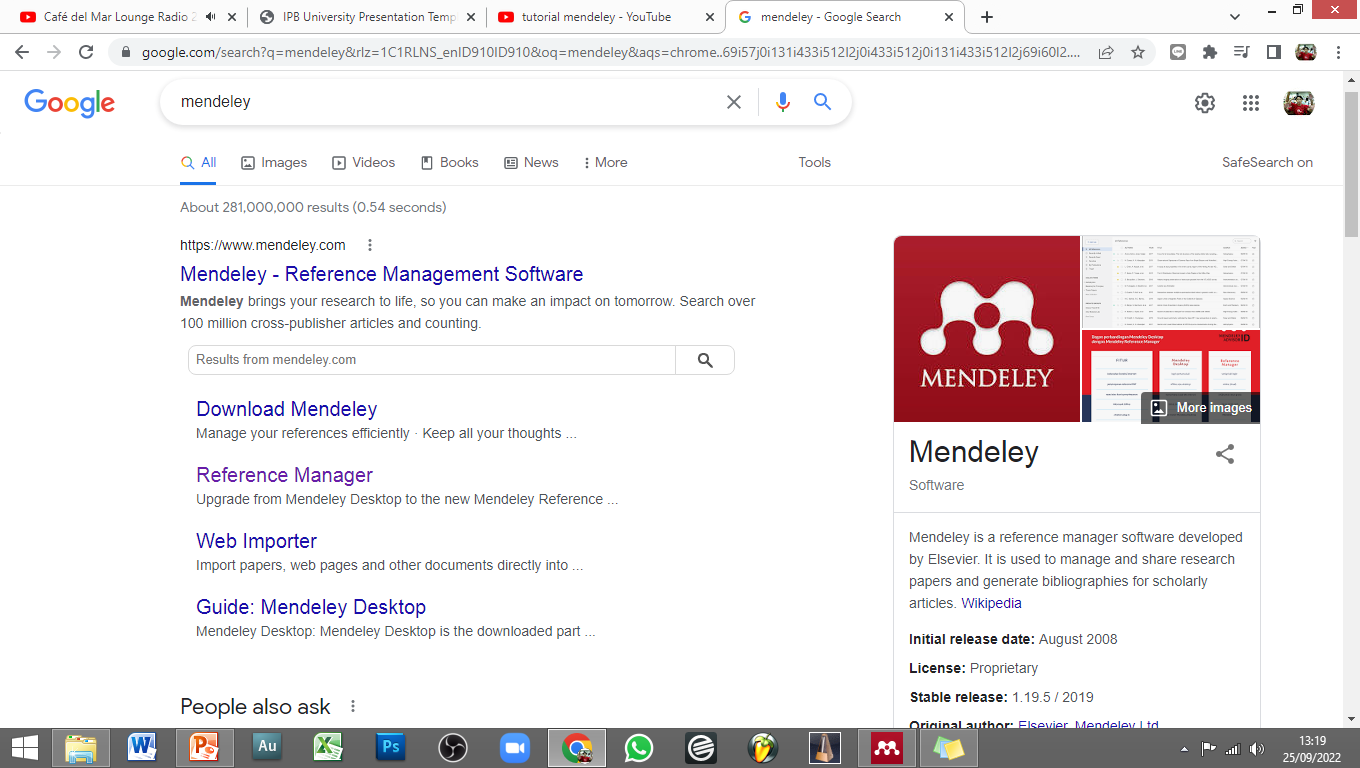 Lihat Spesifikasi/Requirement
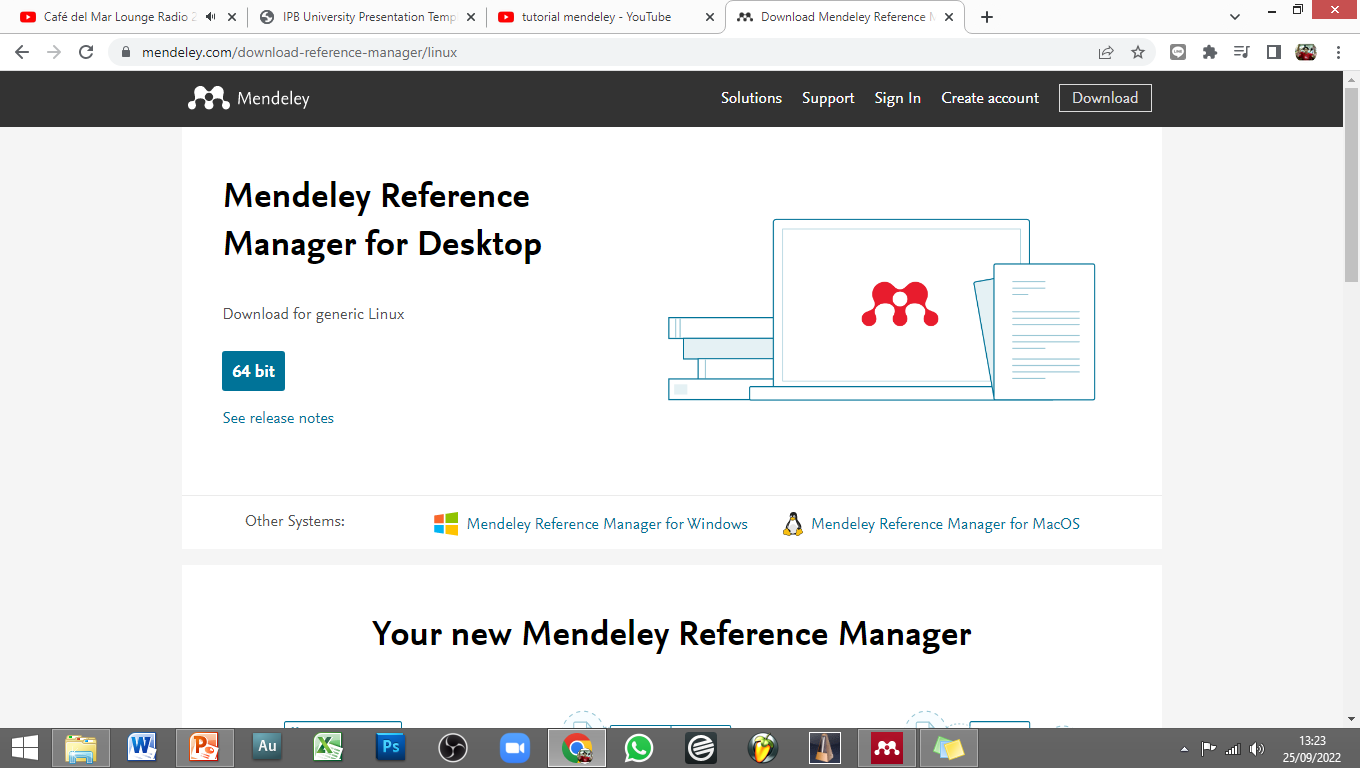 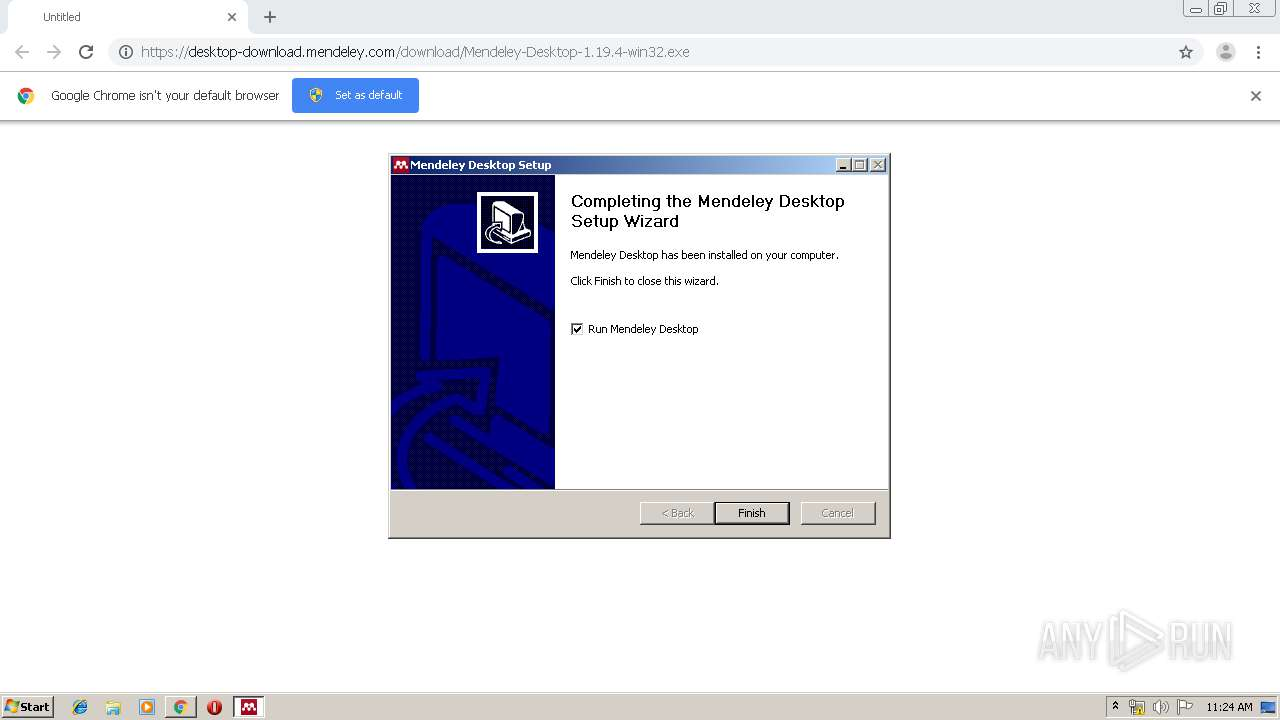 Install Mendeley Desktop

Klik file mendeley desktop yang telah di unduh (download)
Ikuti proses instalasi hingga klik tombol “finish”
Sign up Elsevier
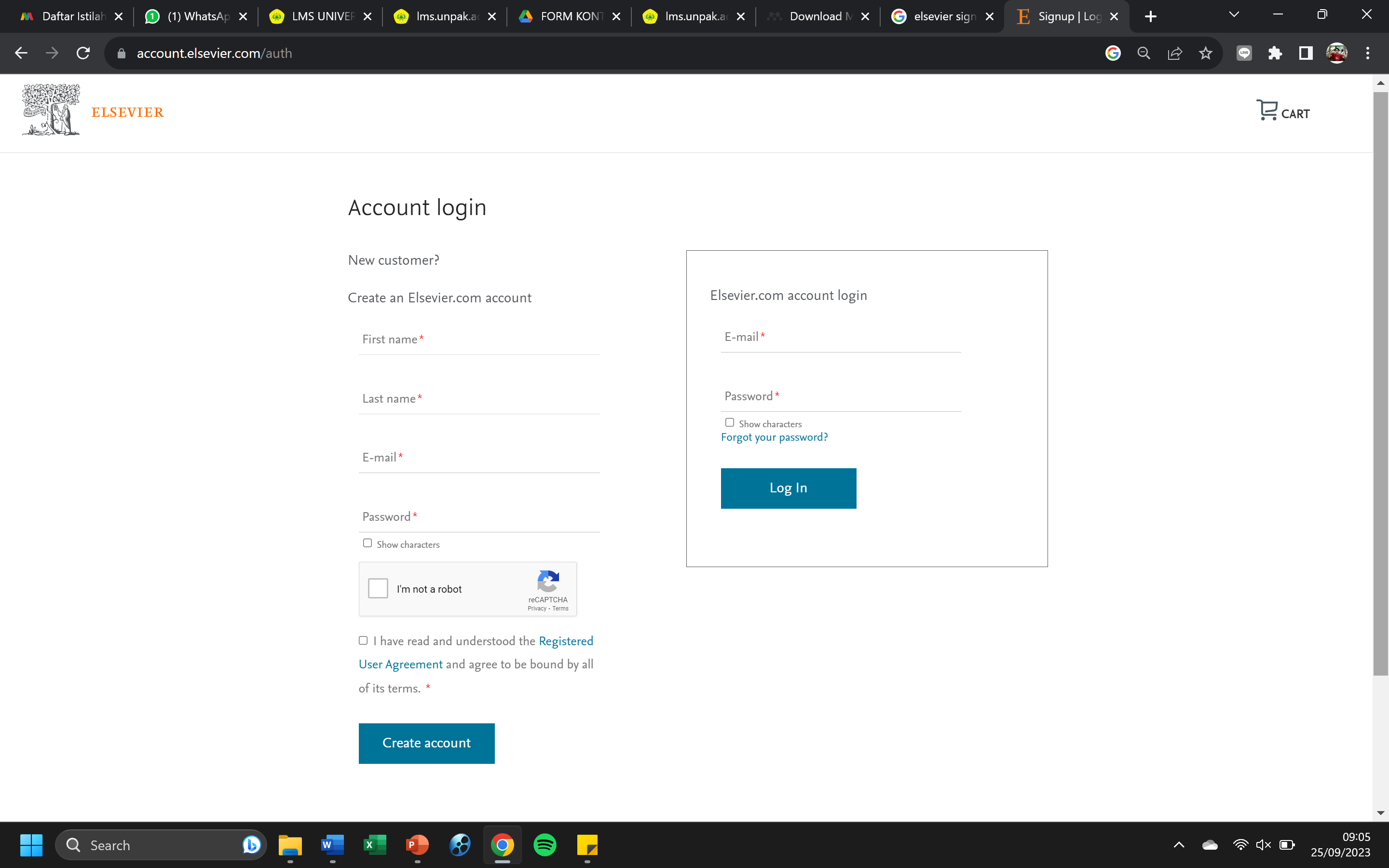 Membuat akun Mendeley

Input e-mail dan password, klik tombol register
Aktivasi melalui     e-mail yang aktif seperti biasa
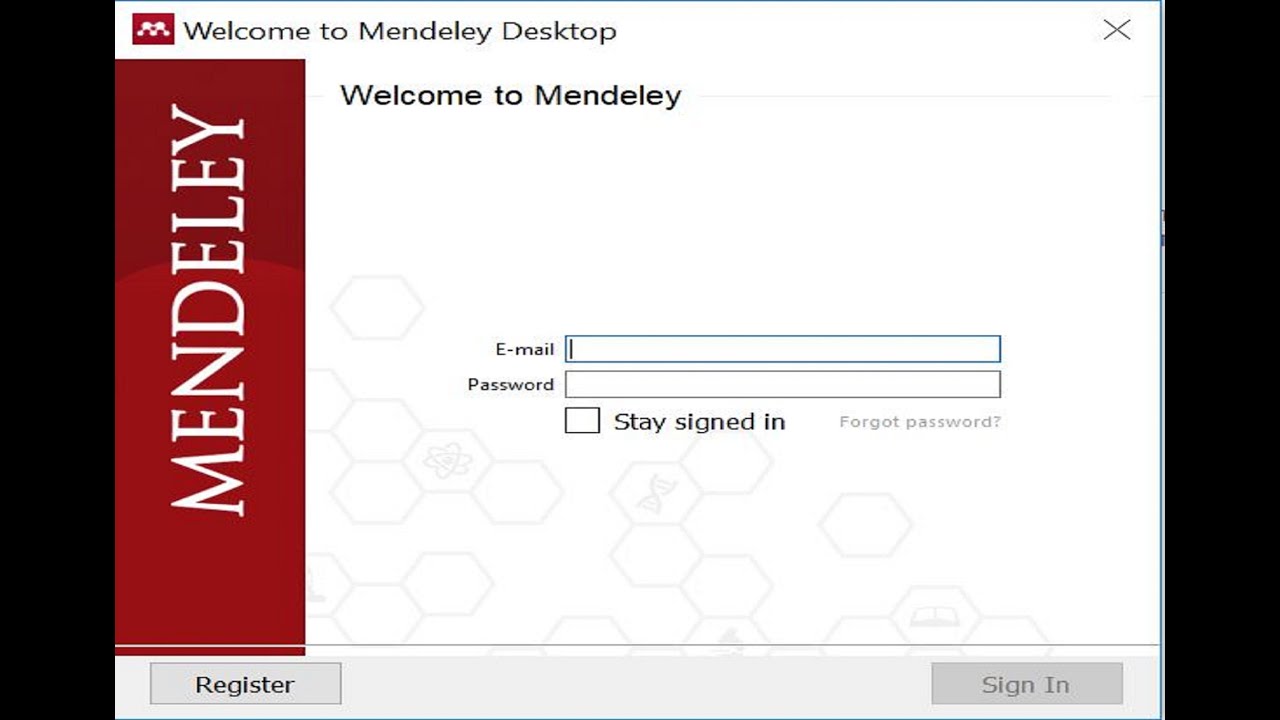 Setelah Anda dapat log in (masuk) ke aplikasi mendeley. 
Aplikasi tersebut akan menawarkan tutorial
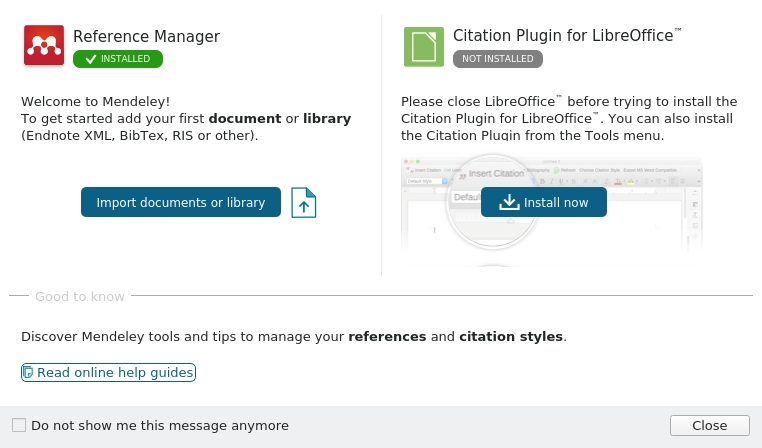 Mendeley Reference
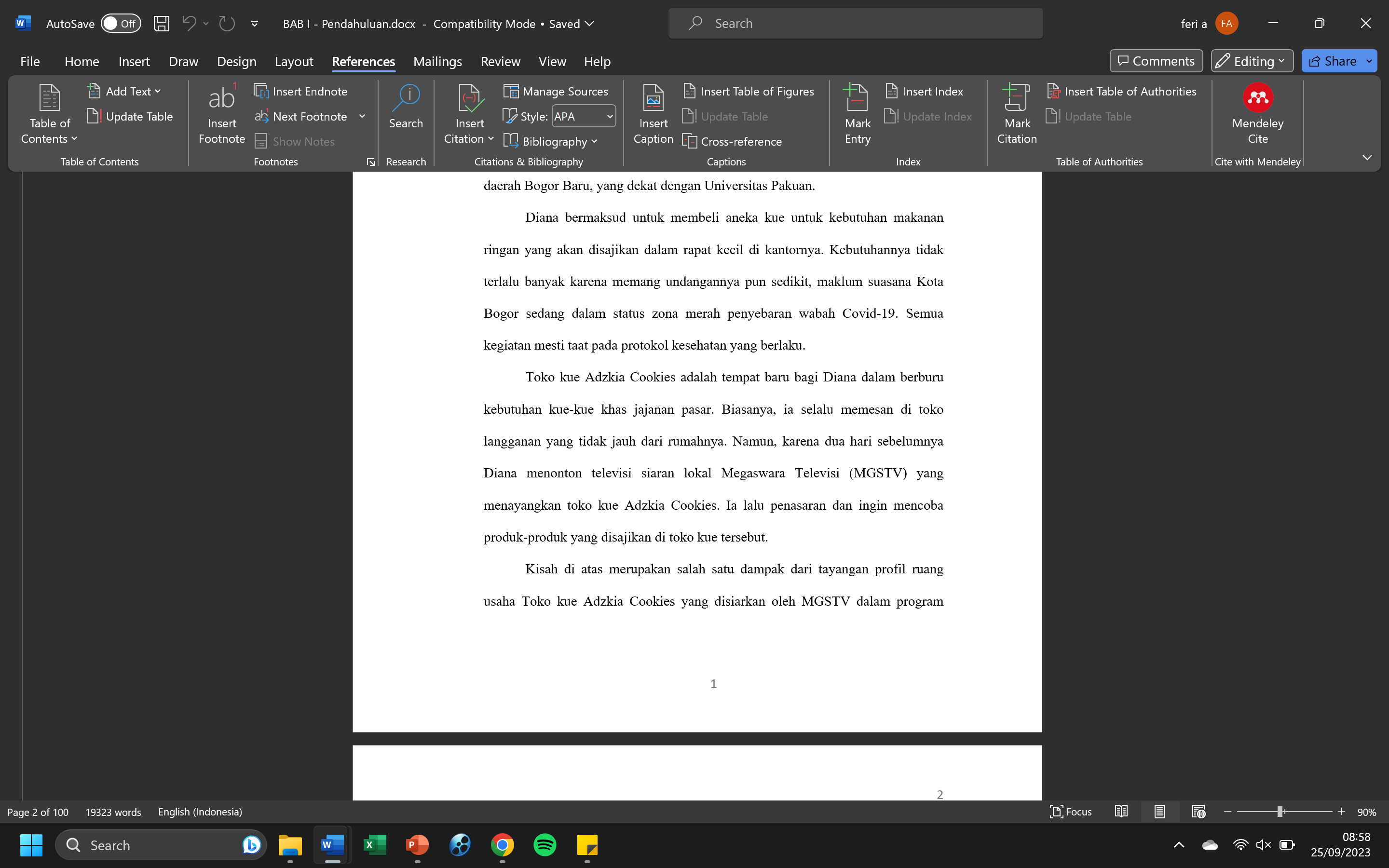 Sync Mendeley Reference Manager dengan Microsoft Word
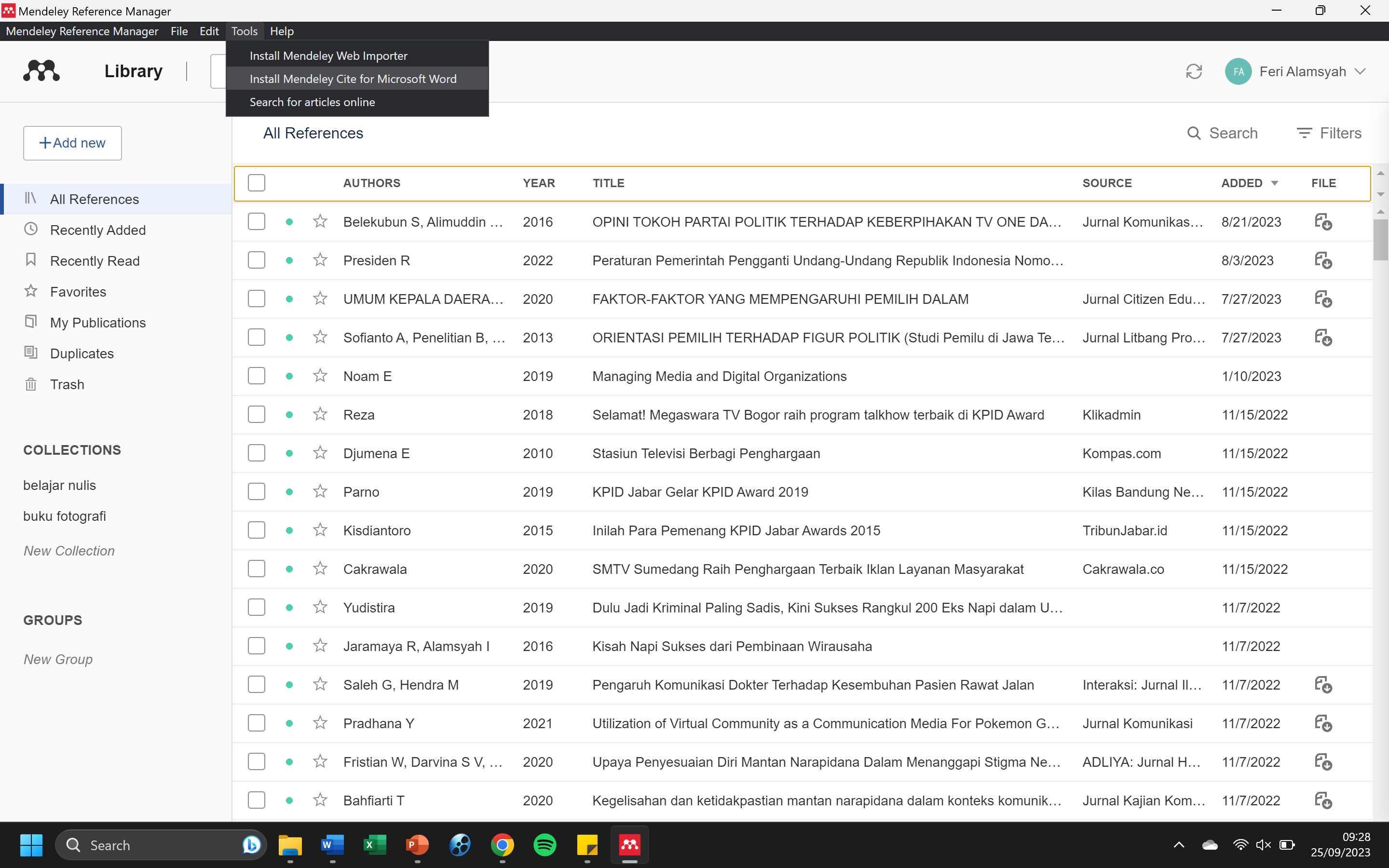 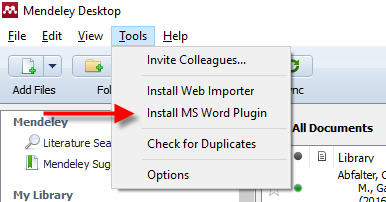 Install Ms Word Plugin
Sinkronisasi mendeley desktop dengan Ms Word
Klik tombol menu     tool => Install Ms Word Plugin
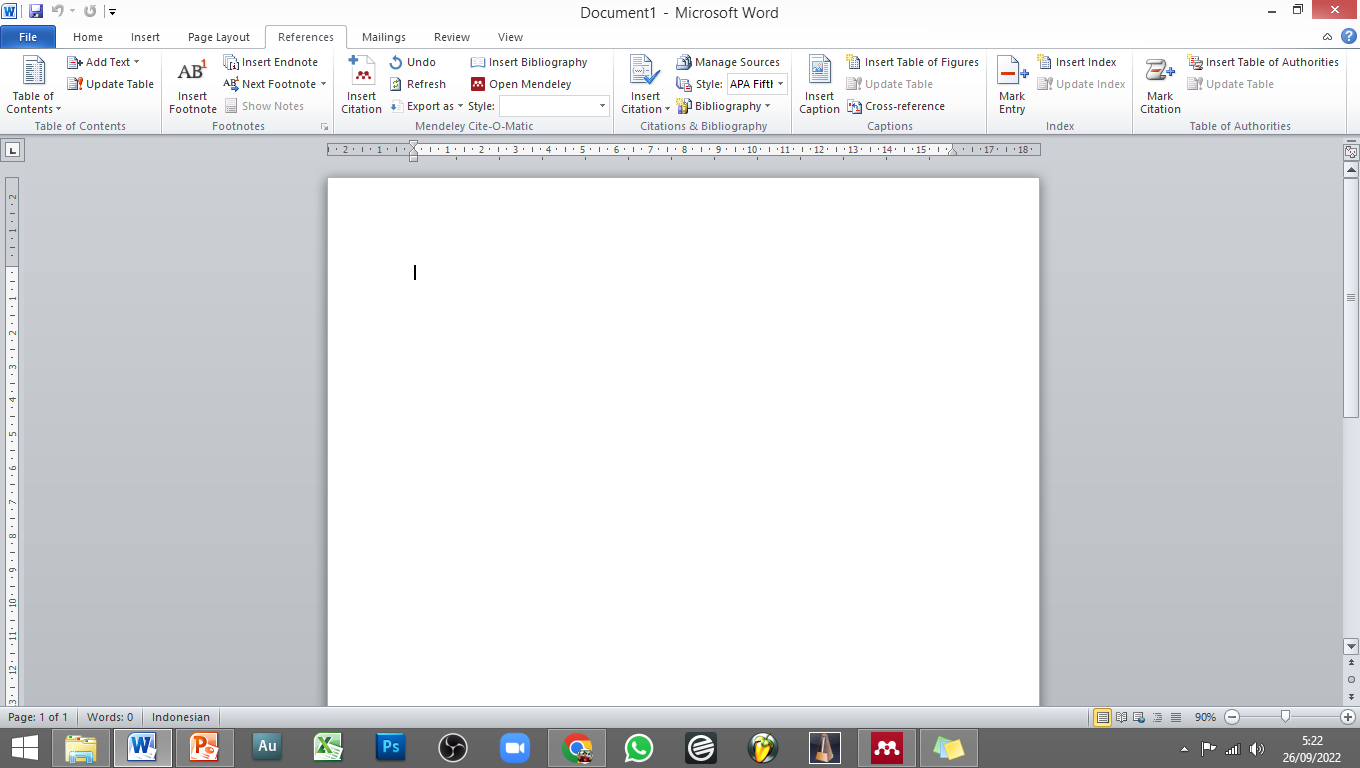 Pastikan menu mendeley sudah ada di Ms Word

References => insert Citation
Fungsi Instrumen Pengelola Referensi
Manajemen literatur ilmiah
Membuka file PDF Literatur => contoh
Mencari berdasarkan kata kunci => contoh
Input data karya ilmiah
Kategori
Mengekstrak referensi/metadata => contoh
Menghasilkan bibliografi/daftar pustaka secara otomatis => contoh
Belajar menggunakan?
Youtube
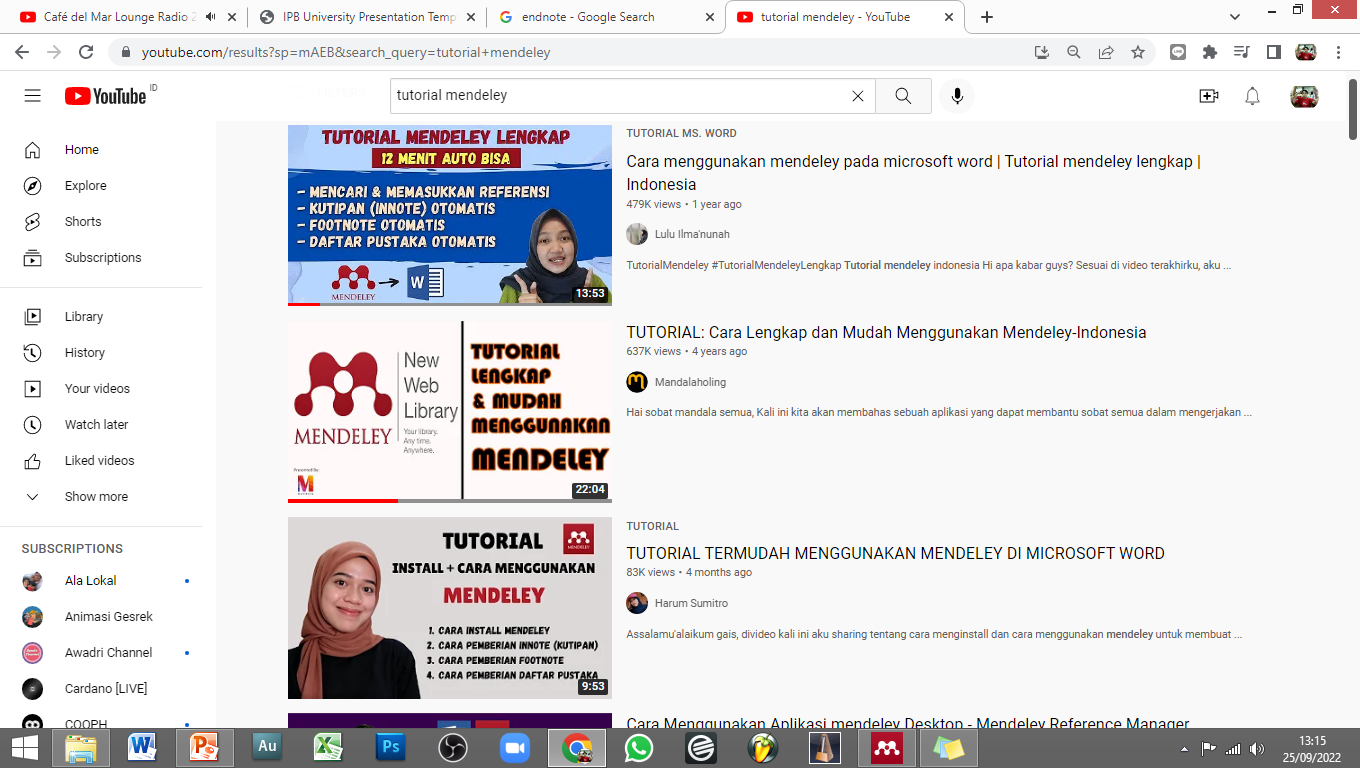 Terima kasih